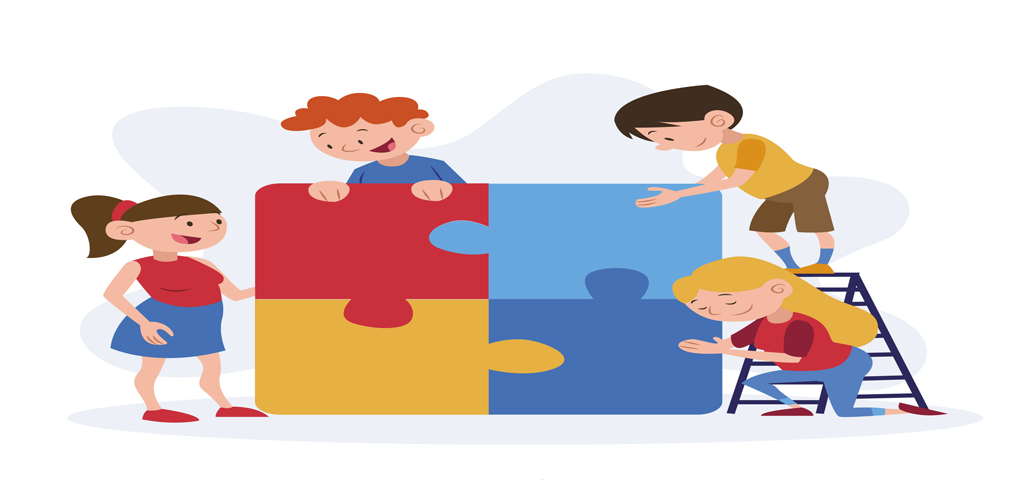 Socio-Emotional and Ethical Development at Foundational Stage
Bharti Yadav
Special Educator, Birla Shishu Vihar
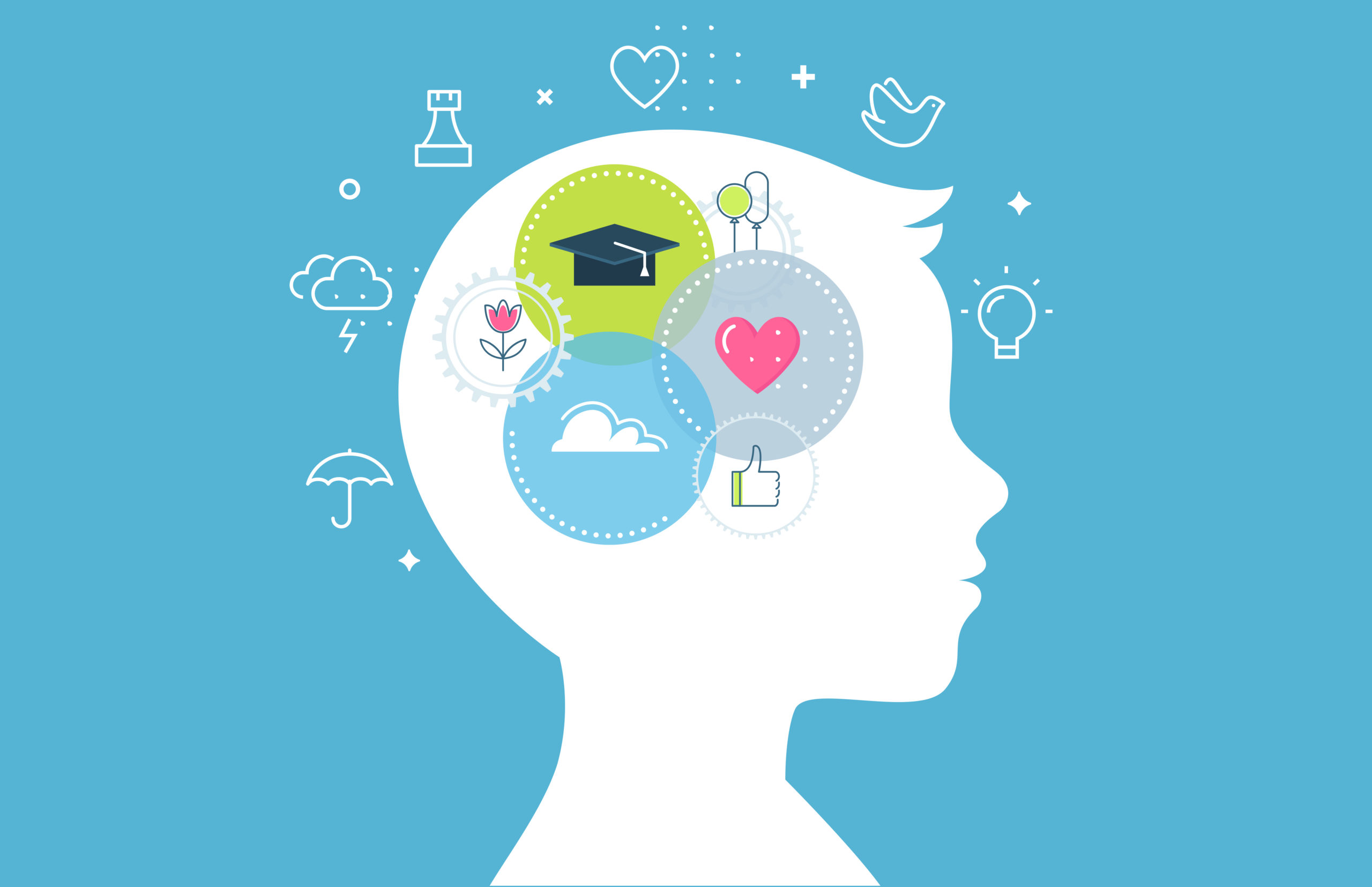 Social Emotional & Ethical Learning curriculum expands on traditional social emotional learning (SEL) frameworks.
Seva, Ahimsa, Swacchata, Satya, Nishkam karma, respect for women, elders, all people and the environment.
Social, emotional, and related skills, attitudes, behaviors, and values that help direct students.
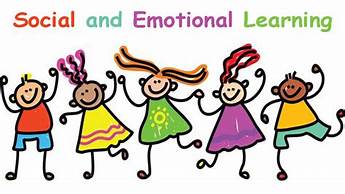 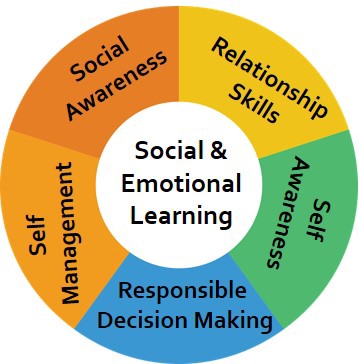 5 
Components
in SEL
Self-Awareness
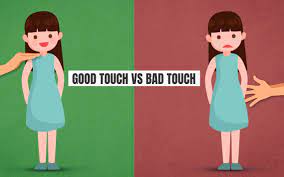 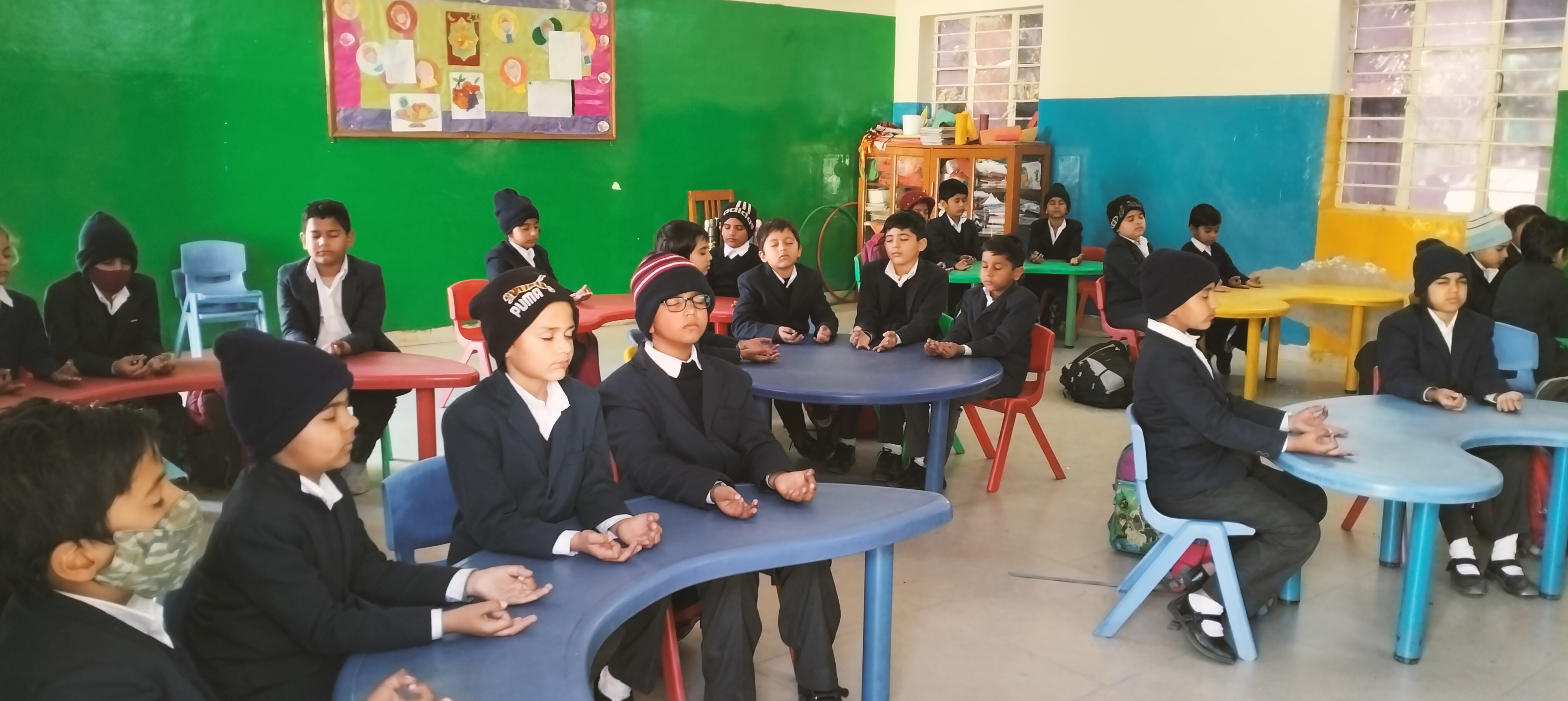 Mindfulness Meditation
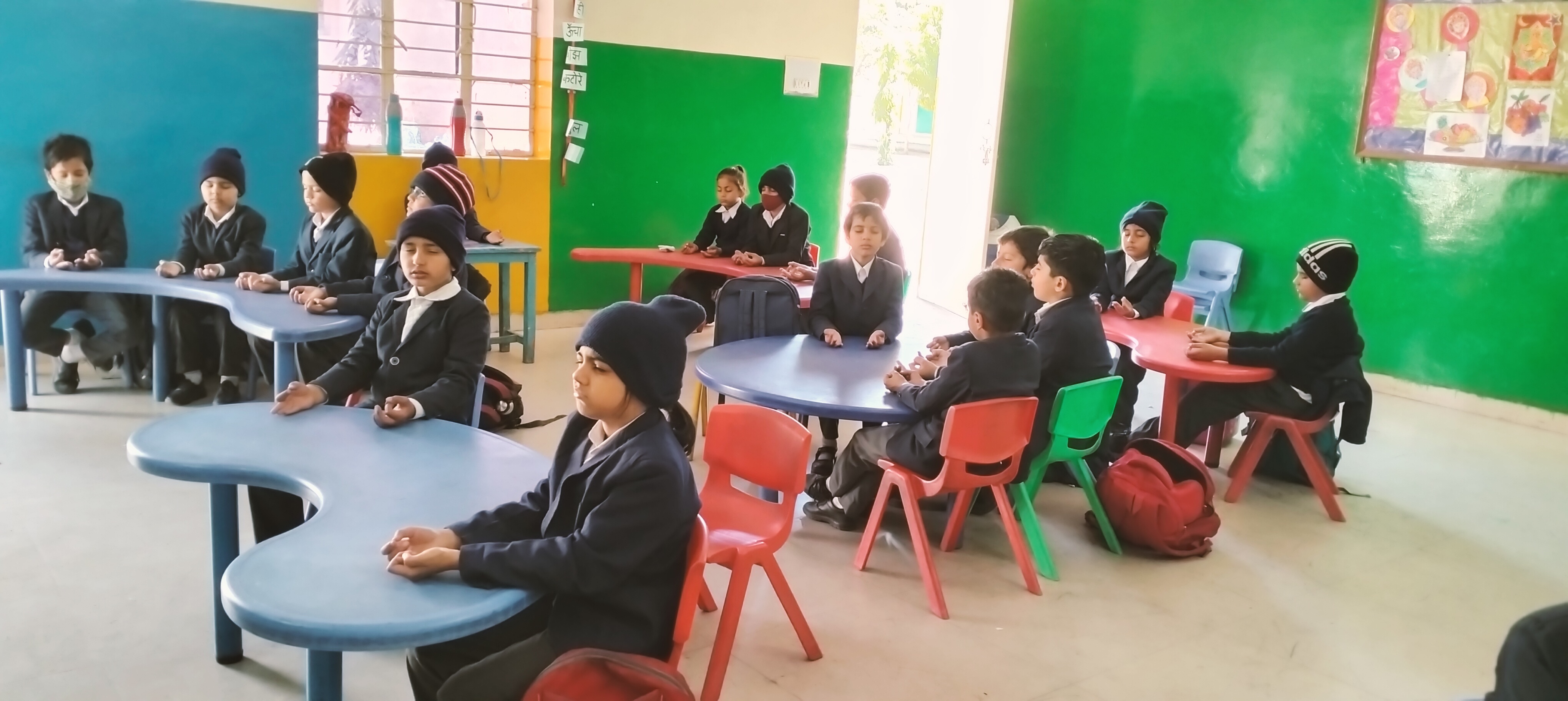 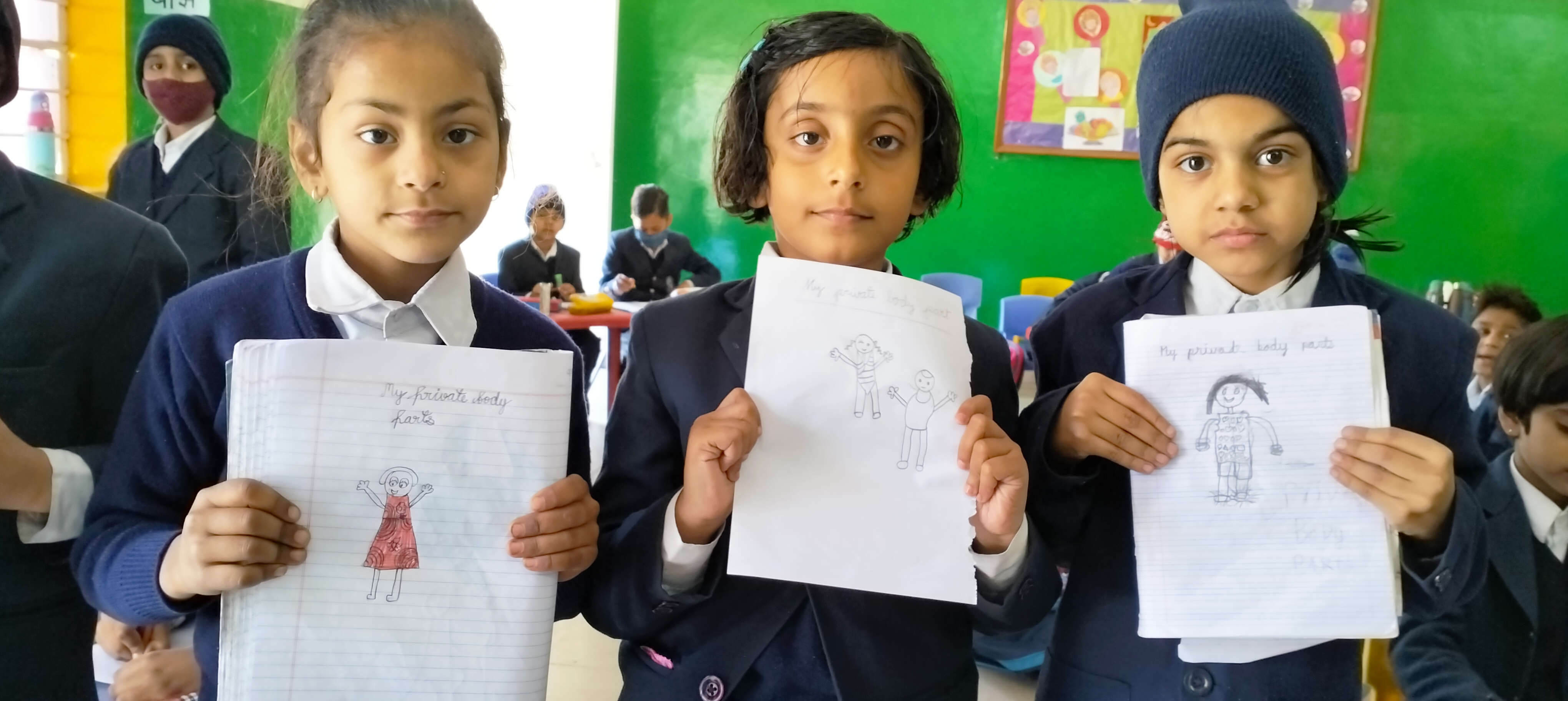 My
Private
Body 
Parts
Self-management
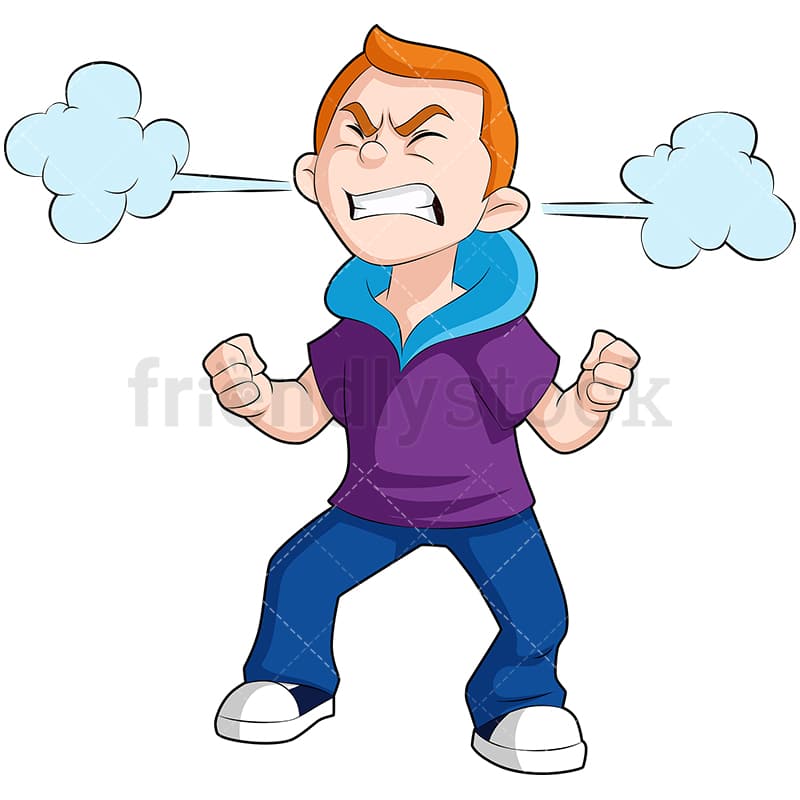 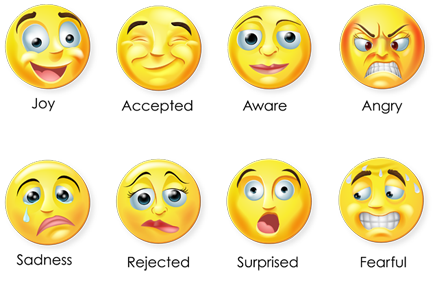 Different types of emotions
Anger Management
Social Awareness
Listening 
To
others
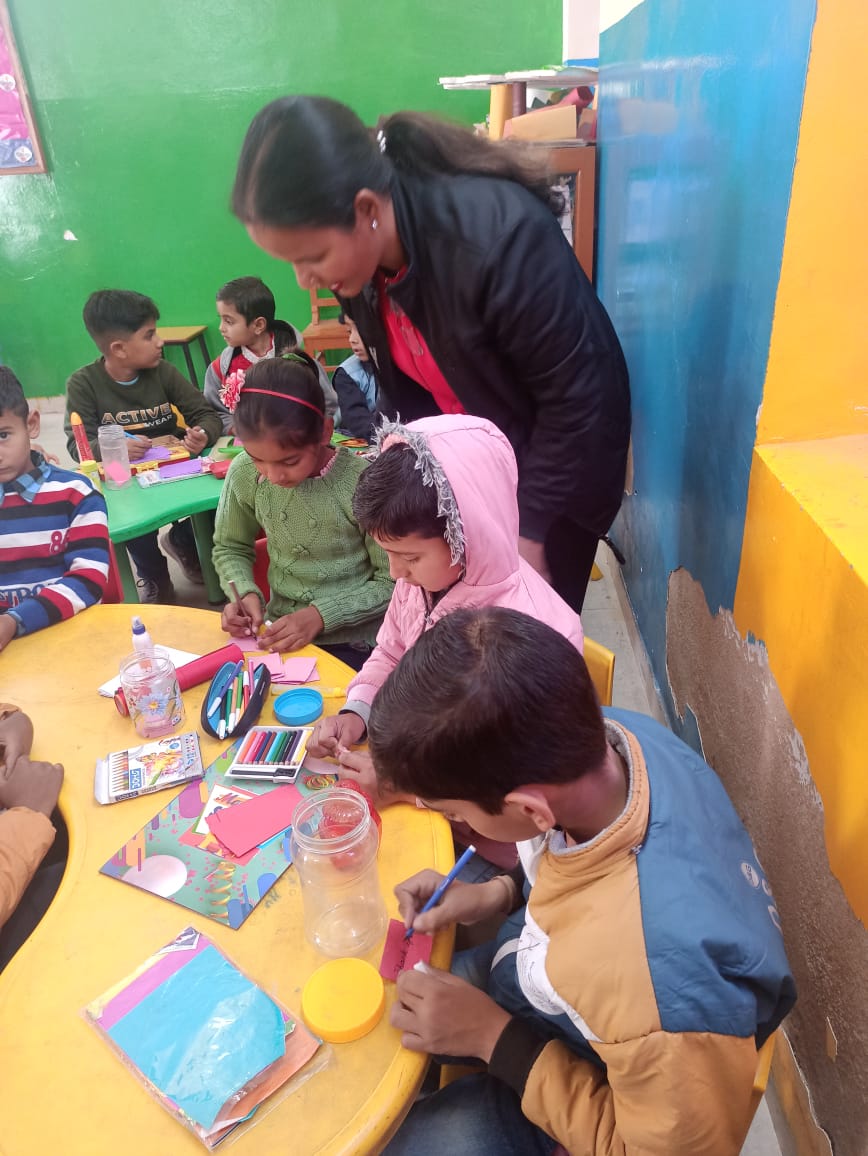 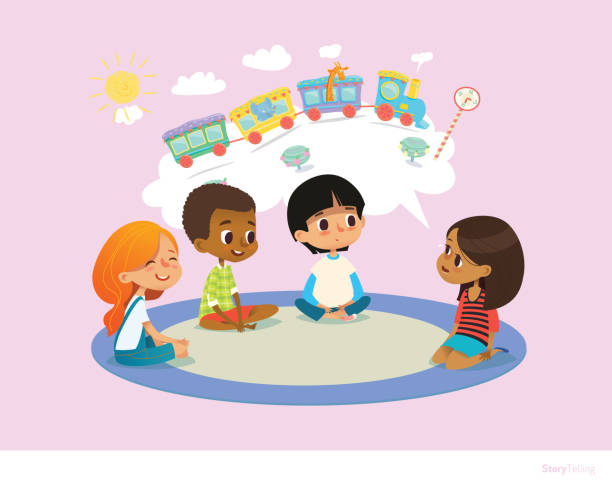 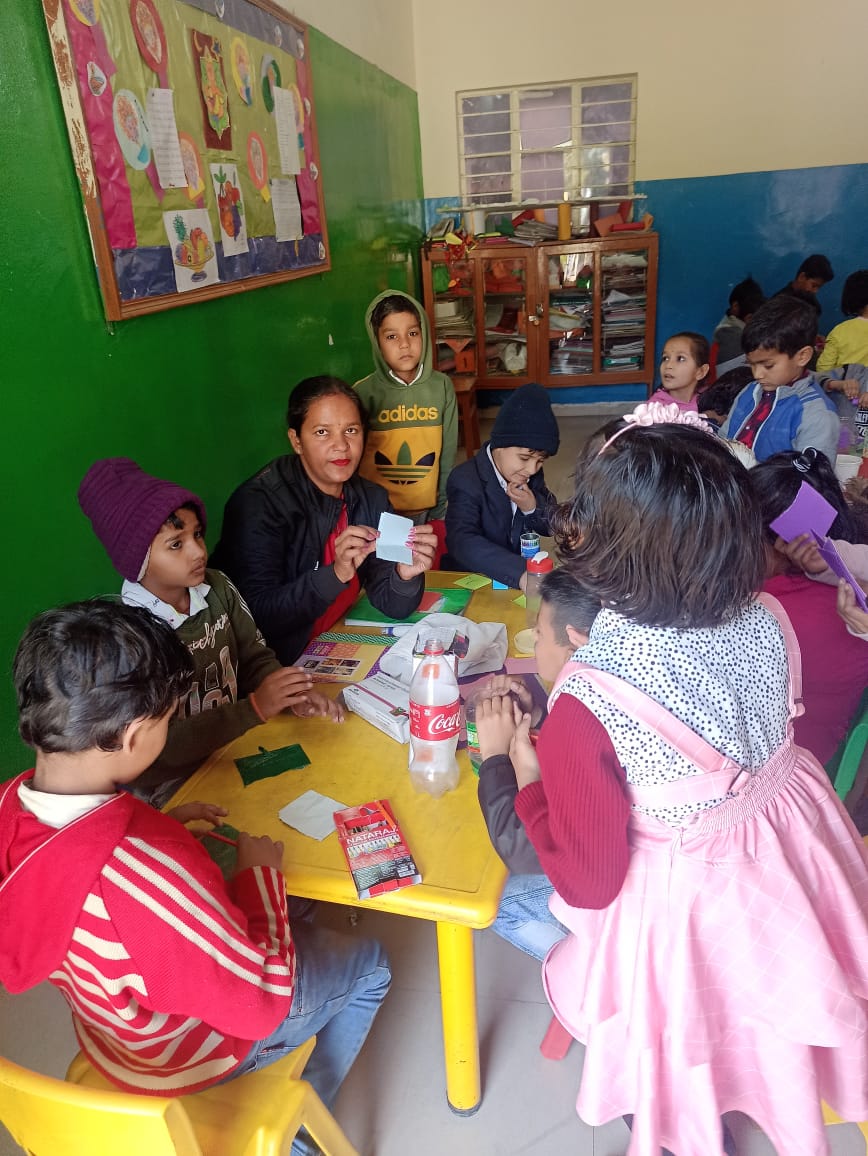 My 
Gratitude
Jar
Relationship skills
Team 
Games
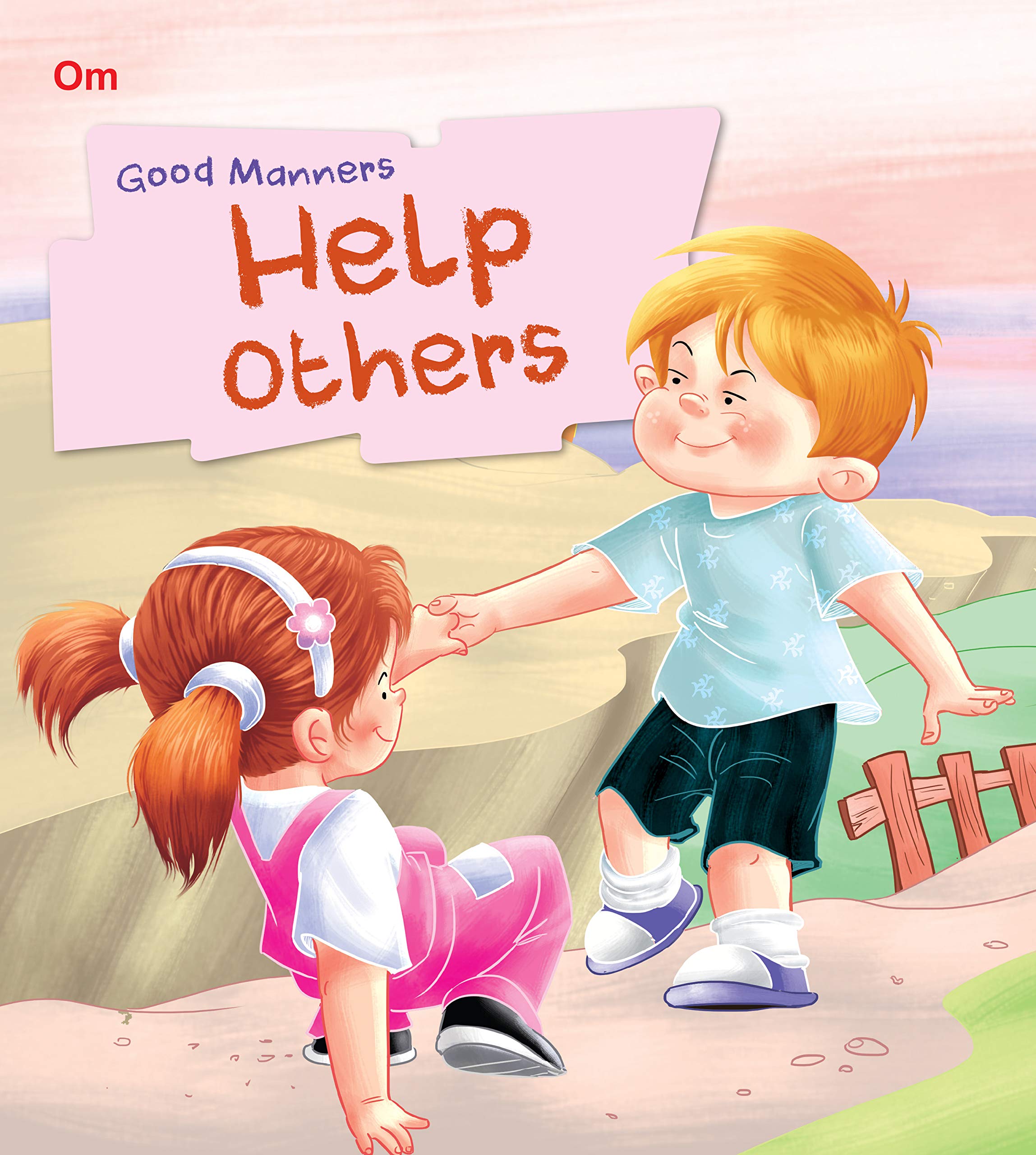 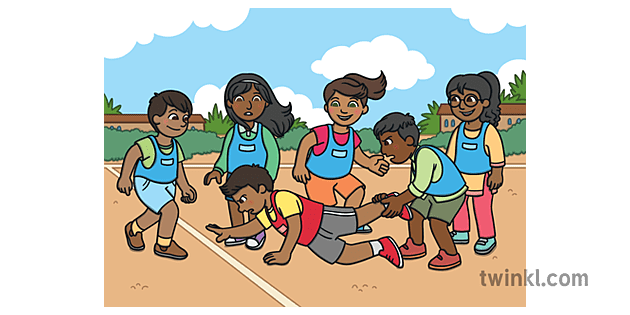 Number Game
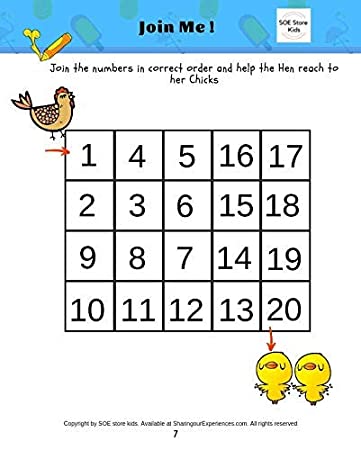 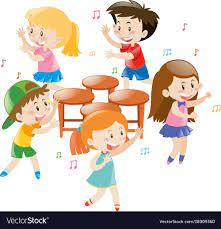 Musical Chair
Responsible decision making
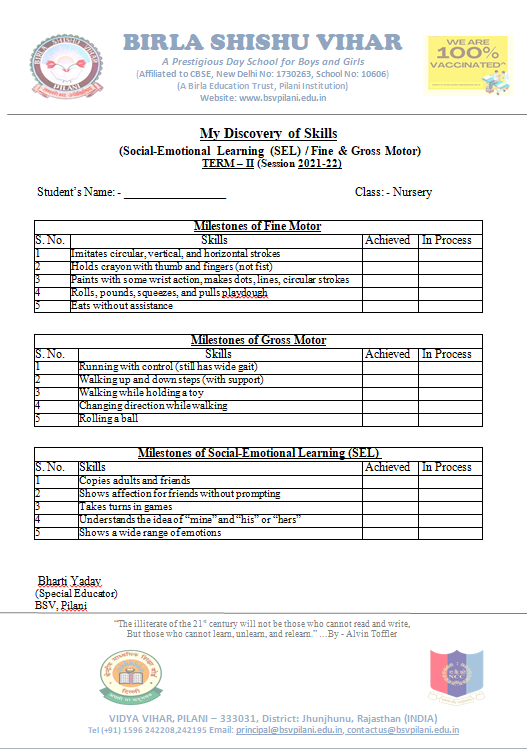 Holistic Report Card of SEL & Motor skillsMilestones
SEL Milestones of Grade Nursery
SEL Milestones of Grade LKG
SEL Milestones of Grade UKG
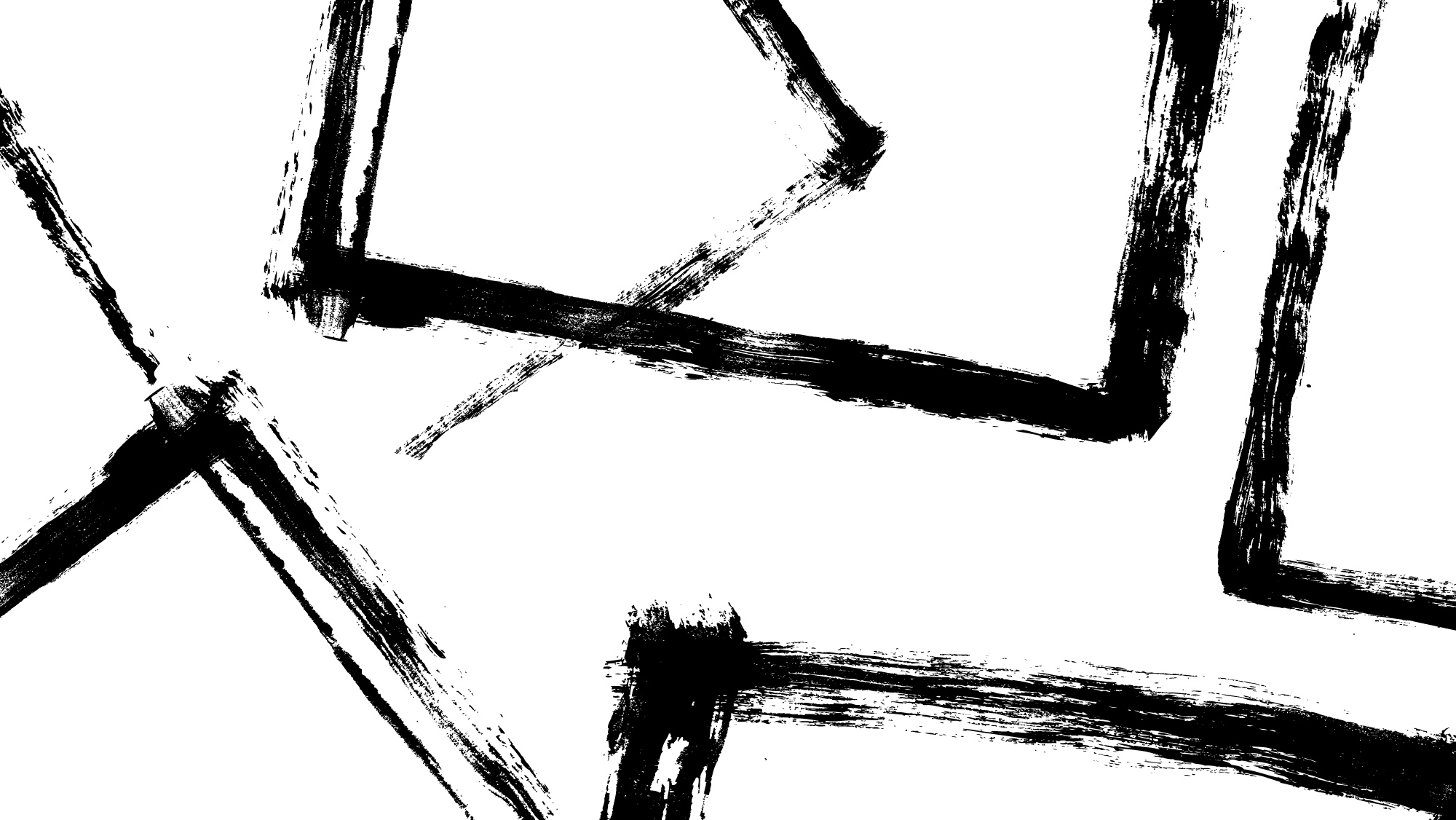 SEE LEARNING(Social Emotional & Ethical Learning) =SEL 2.O
SEE LEARNING
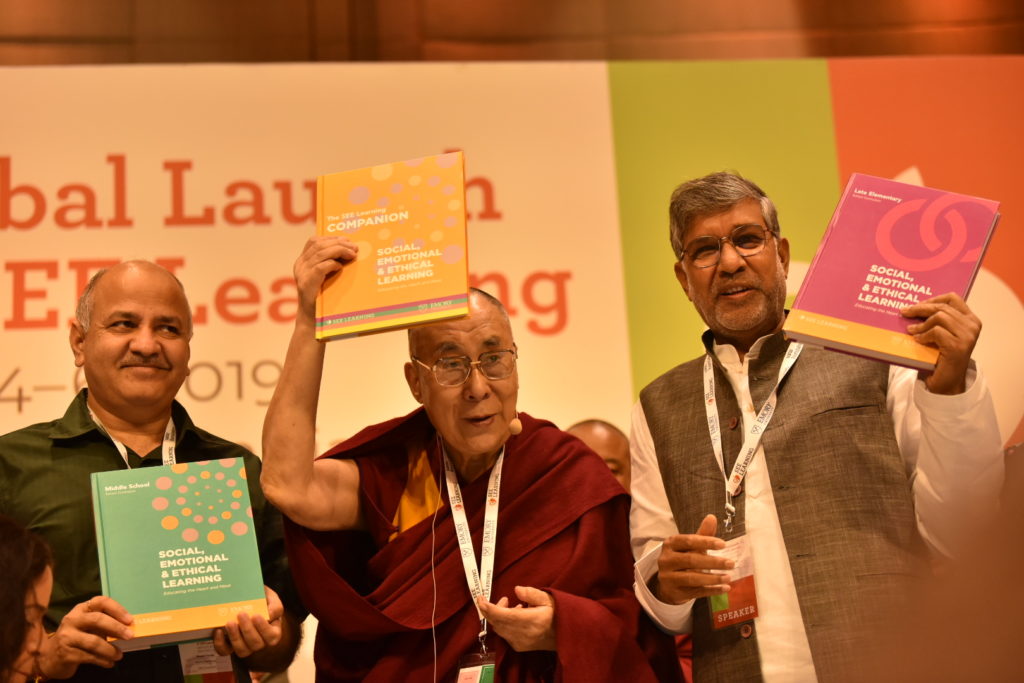 SEE LEARNING (SEL 2.0)
Social, emotional, and ethical learning programs for K-12 and higher education.
Goals of SEE Learning?
Manage emotions, and respond positively, positive attitude and service.
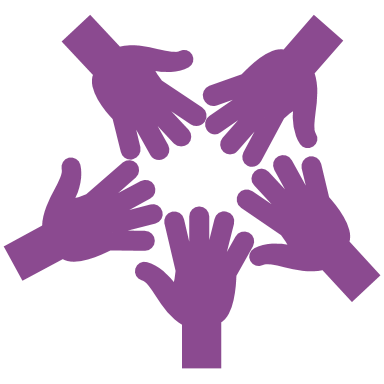 SEE Learning 3 Dimensions3 Domains=9 Components
9 Components of SEE Learning
Attention and Self-Awareness
Emotions
Feelings
Self-Compassion
Self-acceptance
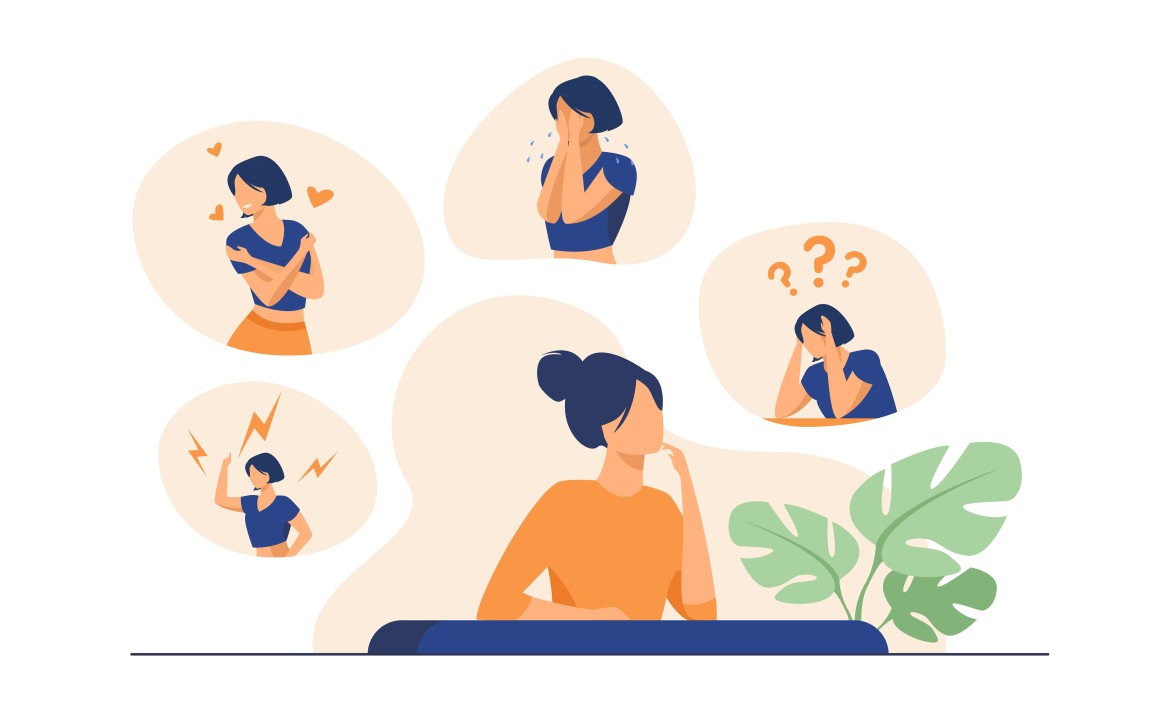 Self-Regulation
Impulse control
Navigate emotions
Interpersonal Awareness
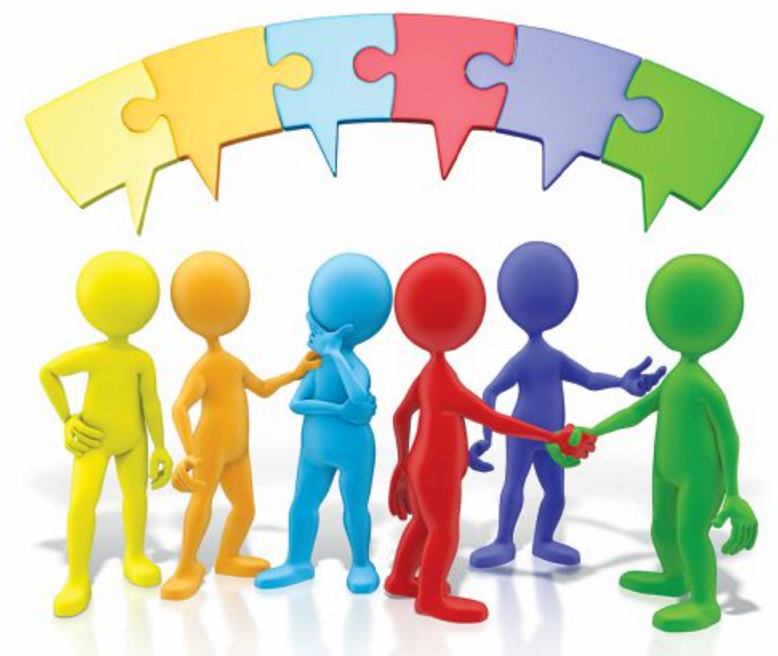 Appreciating diversity & differences
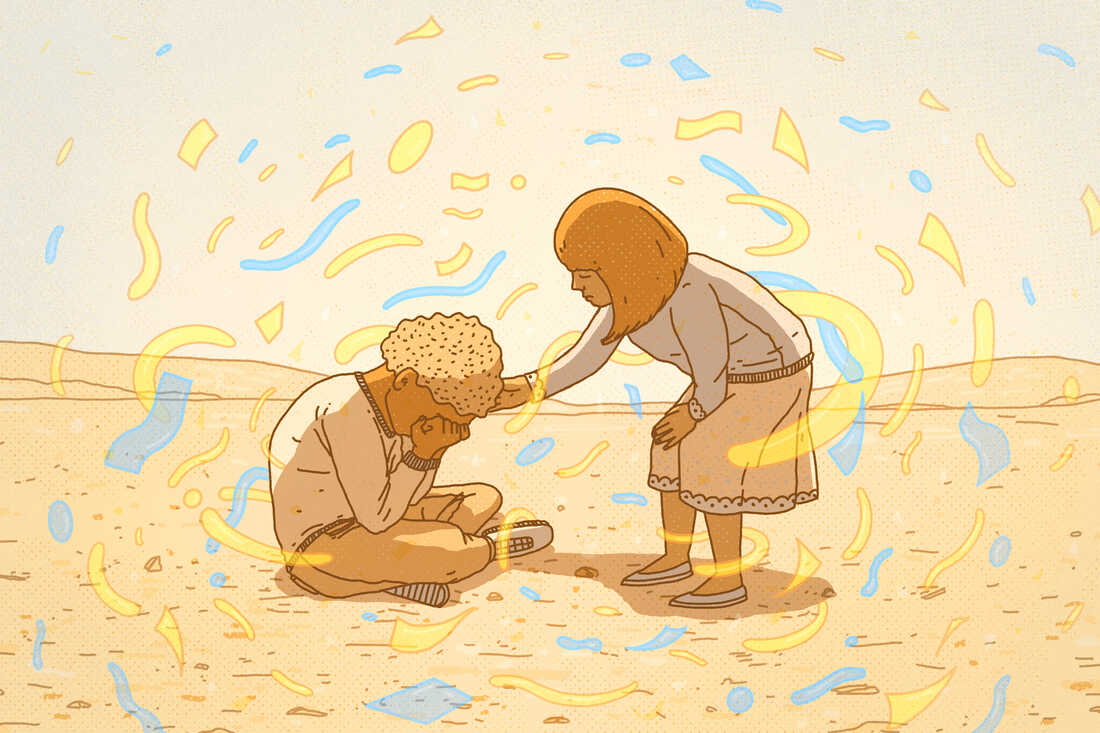 Compassion for others
Cultivating Kindness & Compassion
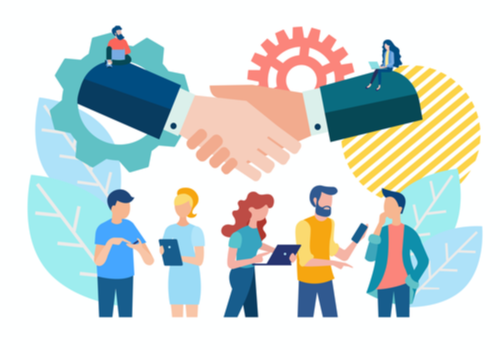 Relationship Skills
Empathic Listening & Skillful Communication
Appreciating Interdependence
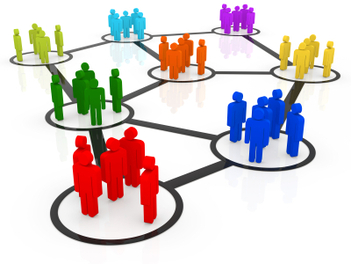 Understanding 
Interdependence 
System
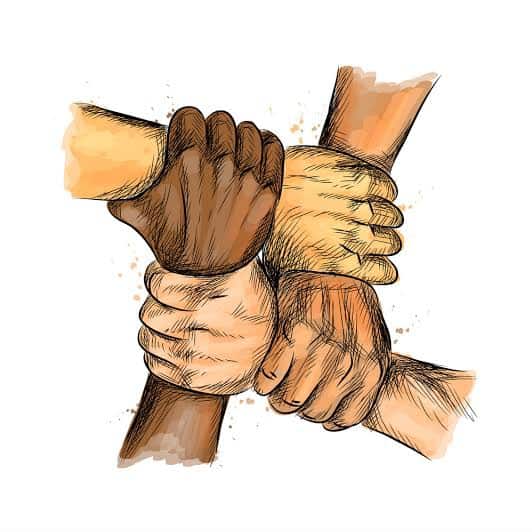 Recognizing Common Humanity
Appreciating Fundamental Equality
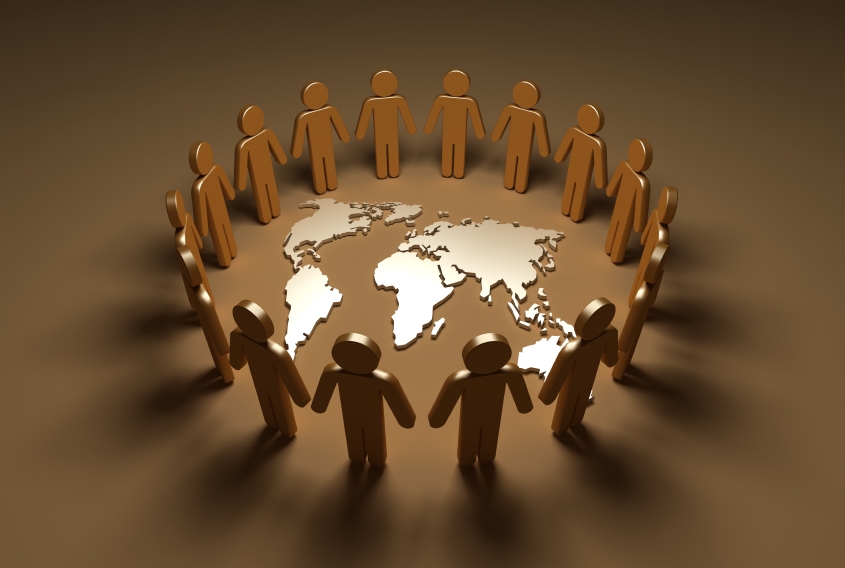 Community and Global Engagement
Potential for positive change in community
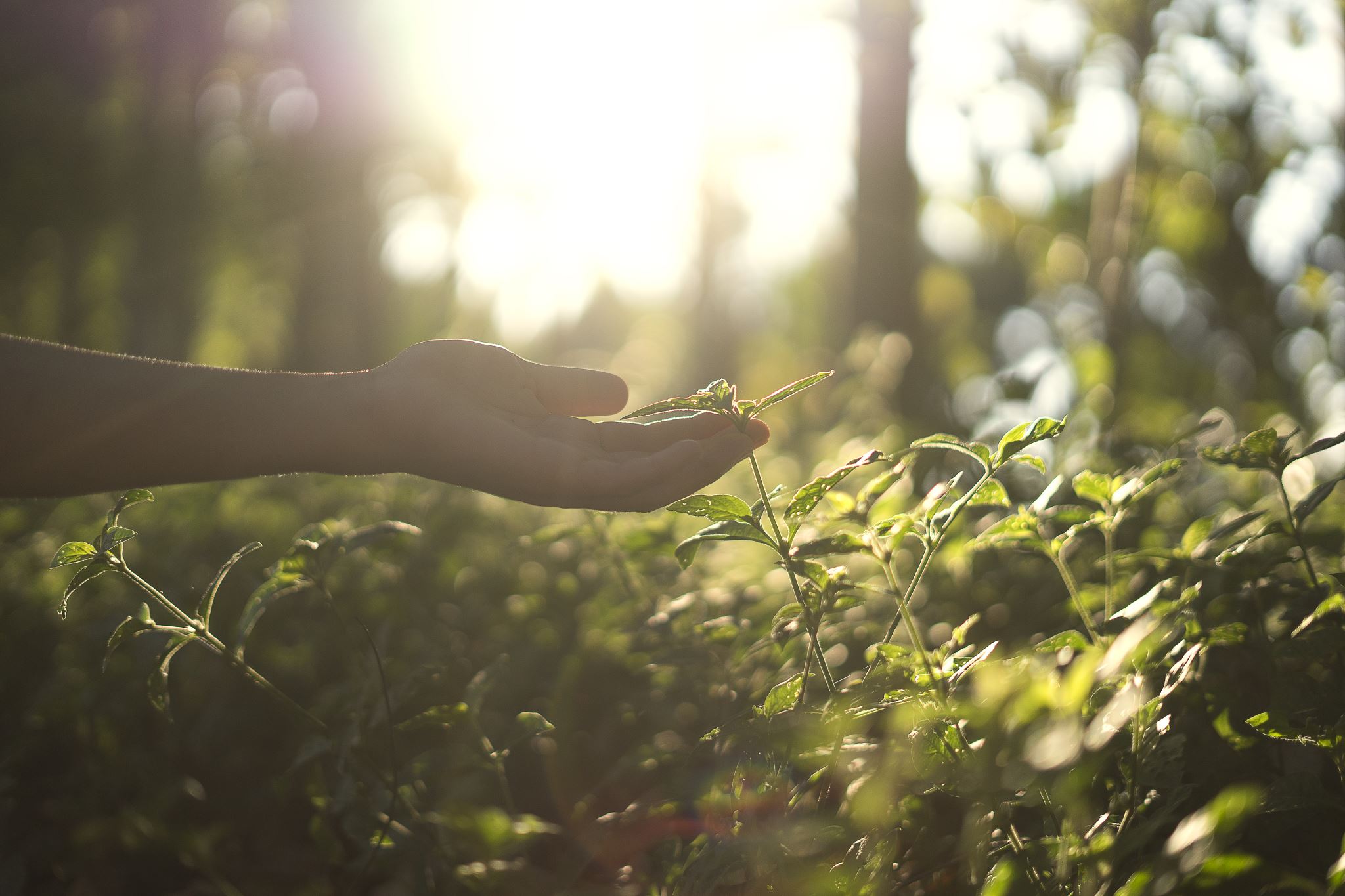 Socio-Emotional & Ethical Development will be started in BSV.
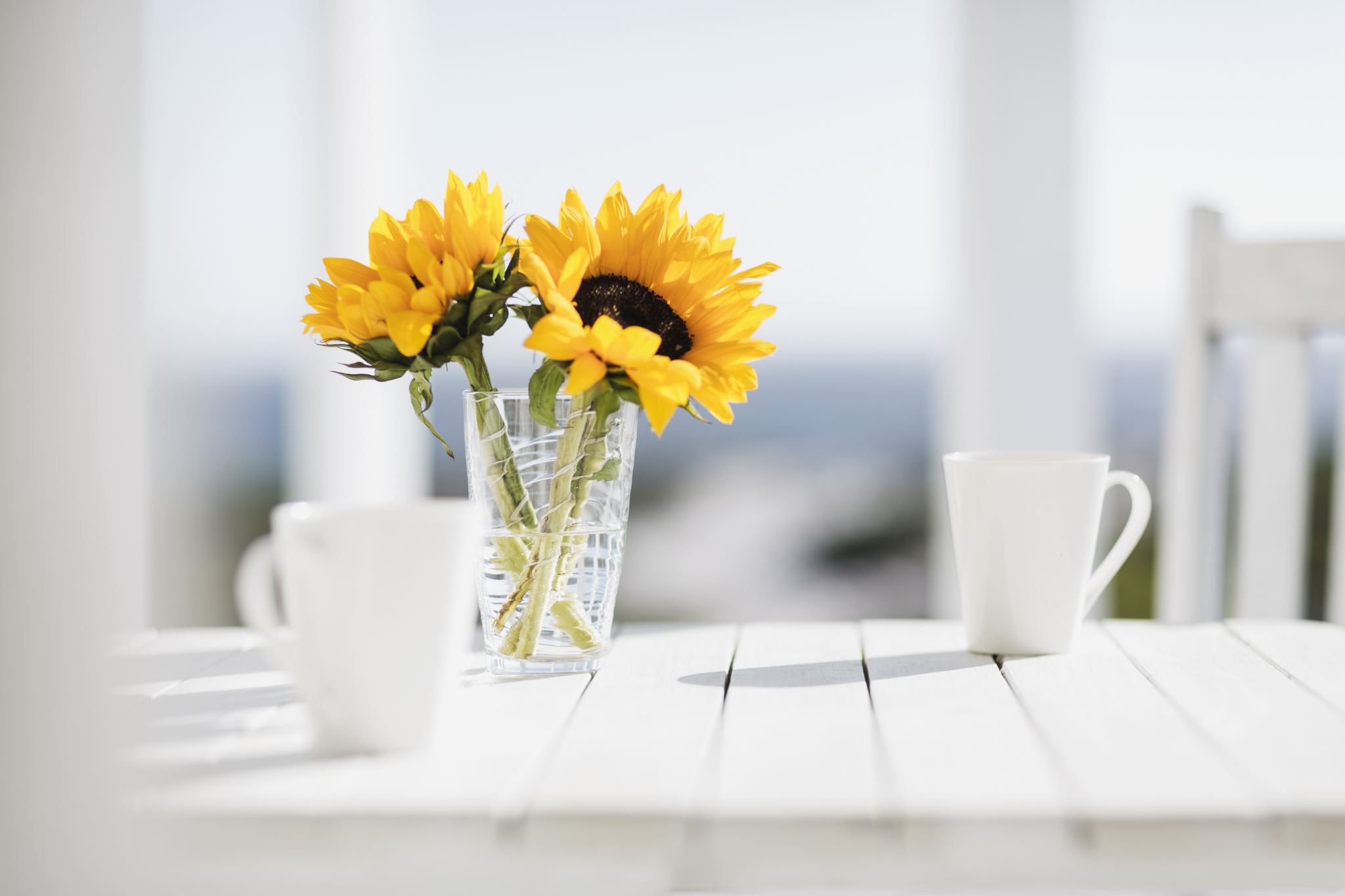 Thank You